The children of the bride and groom request the honor of your presence at the joyous union of their parents
The children of the bride and groom request the honor of your presence at the joyous union of their parents
Suzie xxxxxx
Suzie xxxxxx
to
to
Josh xxxxxx
Josh xxxxxx
Saturday, the  xxxx of August
Two Thousand Ten
xxxxx O'clock  in the evening

Still  Waters Vineyards
2750 Old Grove Lane
Paso Robles, California
RECEPTION IMMEDIATELY FOLLOWING
Saturday, the  xxxx of August
Two Thousand Ten
xxxxx O'clock  in the evening

Still  Waters Vineyards
2750 Old Grove Lane
Paso Robles, California
RECEPTION IMMEDIATLEY FOLLOWING
The children of the bride and groom request the honor of your presence at the joyous union of their parents
Suzie xxxxxx
to
Josh xxxxxx
Saturday, the xxxx of August
Two Thousand Ten
xxxx O'clock  in the evening

Still  Waters Vineyards
2750 Old Grove Lane
Paso Robles, California
RECEPTION IMMEDIATLEY FOLLOWING
Accommodations
Accommodations
For your convenience, a limited number of hotel rooms have been set aside for both Friday and Saturday nights under the name xxxxxxxxxxxx Wedding. Rooms must be reserved by June 23rd  to ensure room availability

La Bellasera Hotel and Suites            
$255.00 per night
206 Alexa Court
(805) 238-2834

Hampton Inn & Suites                                                 
$143.20 per night
212 Alexa Court
(805) 226-9988
For your convenience, a limited number of hotel rooms have been set aside for both Friday and Saturday nights under the name xxxxxxxxxxxx Wedding. Rooms must be reserved by June 23rd  to ensure room availability

La Bellasera Hotel and Suites            
$255.00 per night
206 Alexa Court
(805) 238-2834

Hampton Inn & Suites                                                 
$143.20 per night
212 Alexa Court
(805) 226-9988
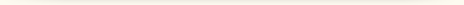 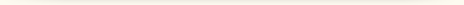 Directions
Directions
Still Waters Vineyards
From 41/46, Fresno/Bakersfield:
From Highway 46 turn left (south) on Golden Hill Road. Go 1.6 miles to Creston Road and turn left (southeast).  Go 6 miles to the vineyard entrance on your left.  Follow signs to the winery.

La Bellaserra & Hampton Suites
Still Waters Vineyards
From 41/46, Fresno/Bakersfield:
From Highway 46 turn left (south) on Golden Hill Road. Go 1.6 miles to Creston Road and turn left (southeast).  Go 6 miles to the vineyard entrance on your left.  Follow signs to the winery.

La Bellaserra & Hampton Suites
From Southbound 101:
Exit Hwy 46 West (Cambria, Hearst Castle).  Turn right at the stoplight onto 46 West and make a quick left at Theatre Drive to Alexa Court.
From Southbound 101:
Exit Hwy 46 West (Cambria, Hearst Castle).  Turn right at the stoplight onto 46 West and make a quick left at Theatre Drive to Alexa Court.
Reception
Reception
Please join us as we celebrate the union 
of our lives and our families

6:00pm - Ceremony
6:30pm – Wine and Cheese Reception
7:00pm – Dinner and Dancing

Still Waters Vineyards
2750 Old Grove Lane
Paso Robles, CA

The happy couple are registered at:
www.JustTogether.com/xxxxxxxxxxx
Please join us as we celebrate the union 
of our lives and our families

6:00 pm - Ceremony
6:30pm – Wine and Cheese Reception
7:00pm – Dinner and Dancing

Still Waters Vineyards
2750 Old Grove Lane
Paso Robles, CA

The happy couple are registered at:
www.JustTogether.com/xxxxxxxxxxx
RSVP
RSVP
The favor of your reply is requested by 
July 23rd
The favor of your reply is requested by 
July 23rd
NAMES
NAMES
ACCEPTS  ____          DECLINES  ____
ACCEPTS  ____          DECLINES  ____
RSVP
RSVP
The favor of your reply is requested by 
July 23rd
The favor of your reply is requested by 
July 23rd
NAMES
NAMES
ACCEPTS  _____          DECLINES  _____
ACCEPTS  _____          DECLINES  _____